SOLD OUT…The art of successful off line event promotion Chris PowellThe Event Expert
Some event promotion truisms
It’s noisy out there!
Keeping up…is a full time job
Difficult to know who and what to pay attention too
Cutting through the noise is really tough  
Getting people to actually turn up to an event…is 
….REALLY TOUGH!   

….events do not sell themselves or not ours!
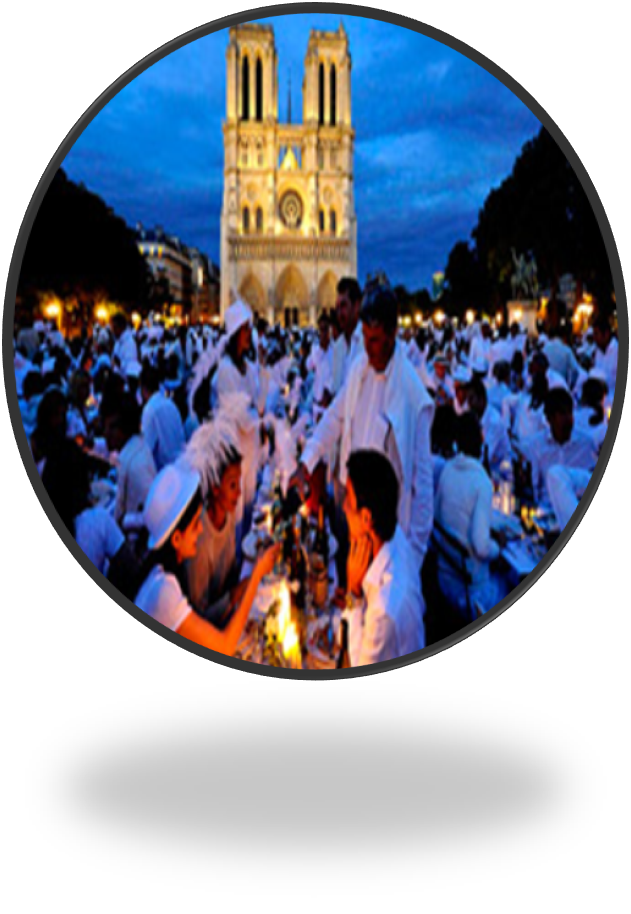 The solution !
Pre-event market research…providing events audiences actually want 
Allocated blocks of time and cash 
Precise target market…I’m ONLY talking to you   
Tenacity, creativity and persistence
Great copy: inspiring, contain great visuals, compelling: promises a transformational experience
Seek collaborations and joint ventures…share lists and 
    burden 
Create a full event promotional plan: simple to multiple 
    activities for new public event
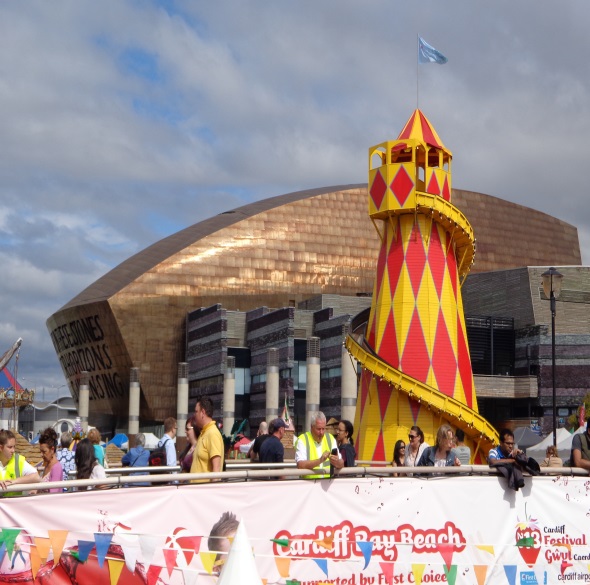 9 stage event promotional plan
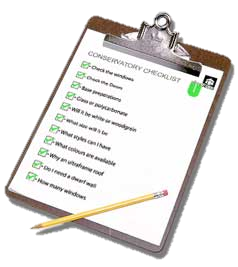 Set some objectives: targets 
Conduct an audit: existing promotional media, any gaps?
Audience: decide who they are, create avatar 
Content: words, visuals, videos, key transformational messages, calls to action, scarcity, benefits, incentives, Stick campaign
Media: best ‘audience’ fit, on / off line media, email, cost 
Event promotional budget: design time, print cost, media hire, media updates 
Test it: edit x3 / review key content + visual / proof read
Timeline: create plan of activities with critical dates 
Implement and monitor: which campaign delivers sign-ups
Example AIDA event promotional plan…
Awareness / attracting attention: Targeted adverts (on/off line): personalised message, phone call, coming soon, save the date, Press release, teaser information, tweet, post...
	moving them from: I don’t know about this event to wanting to know more   

Interest + Desire: Explain attendance benefits: the value, the experience, your track record: video / interview, inspiring picture – phone call, email, post, article, share important sign up…. moving them from I like the sound of this event and want to attend.        

Action: create urgency by calls to action: entry deadlines: early bird offer: how to book… 
     …moving them to I’m going!    

Stick campaign: keep in touch with those registered to maintain their interest / enthusiasm
Off line event promotional media options
Advertising: ineffective  
Interviews 
Direct mail – letter   
Save the date  
Money off / incentives 
Exhibitions 
Events guides and listings
Press releases, editorials, advertorials
Open days
Event brochure
Public relations, stunts
Email marketing 
Phone 
newsletters  
Email signature text, live link
Banners, pop-ups, drops
Leaflets and stickers
Post card marketing 
Speak at events 
Partnerships: a joint venture with non-competing partners
Personal message from key figure
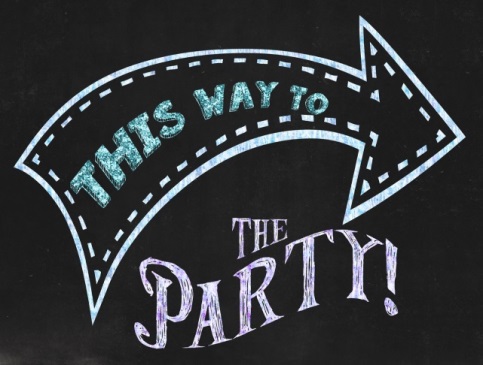 Designing an event poster or e-flyer invitation
General requirements: 
Event posters need to catch the eye 
Less is more e.g. more white space 
Headline statements in big bold fonts. The message: clear, concise, informative and sincere 
Tell the audience why should they attend, and then where and when 

Outline booking incentives and procedure, what next?
Stick only to the key highlights 
Sign post users to further information links / details 
Posters must carry the logos of organiser and sponsors
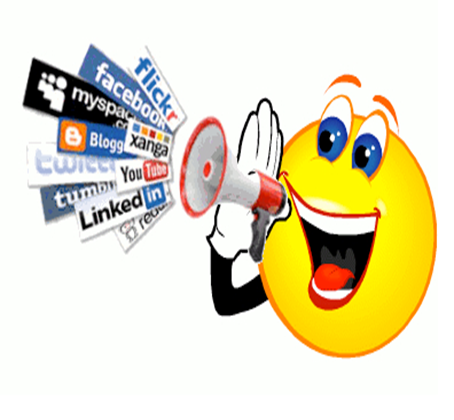 Off line event promotional summary
Have a multi activity on and off line event promotional plan 
Seamless registration process
Lightning speed customer query response 
Monitor: know which campaign delivers people: review and change plans
Event promotional plans need time + money. All Deadlines met. 
One voice  - everybody is on message, coordinated
Needs a web site and if appropriate a social media campaign too
Inspiring, targeted event name     

The aim of all your promotional activities must be to draw people to your event: to excite them to buy, enquire, email, talk to you or register interest.
How can I help you plan your next event?
What is the No 1 problem I can solve for you? 
I give event planners a structured: concept to completion process that helps them design, plan and deliver successful and rewarding events.  

How do I do this?
By providing in-house and on-line event management training courses, after course support and consultancy services to individuals and teams tasked with planning events. 

What results can you expect?
I turn accidental, occasional and new event planners into confident and skilled event professionals: able to deliver successful and rewarding events
Thank you for your time and attention 

Good luck with your events 

Chris Powell
The Event Expert 
www.theeventexpert.co.uk

Helping turn accidental, occasional and new event planners into confident and skilled event professionals: able to deliver successful and rewarding events